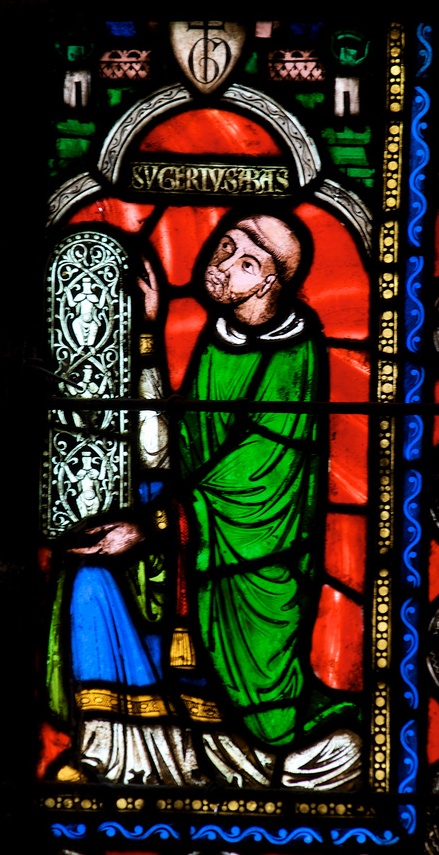 L'Abate Suger offre la vetrata dell'Albero di Jesse. Parigi, Abbazia di Saint-Denis
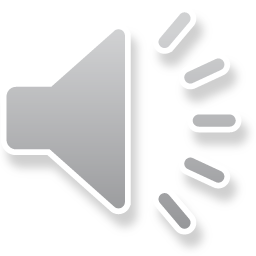 Firenze, Museo Nazionale
del Bargello
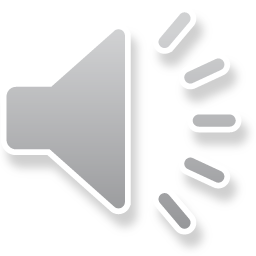 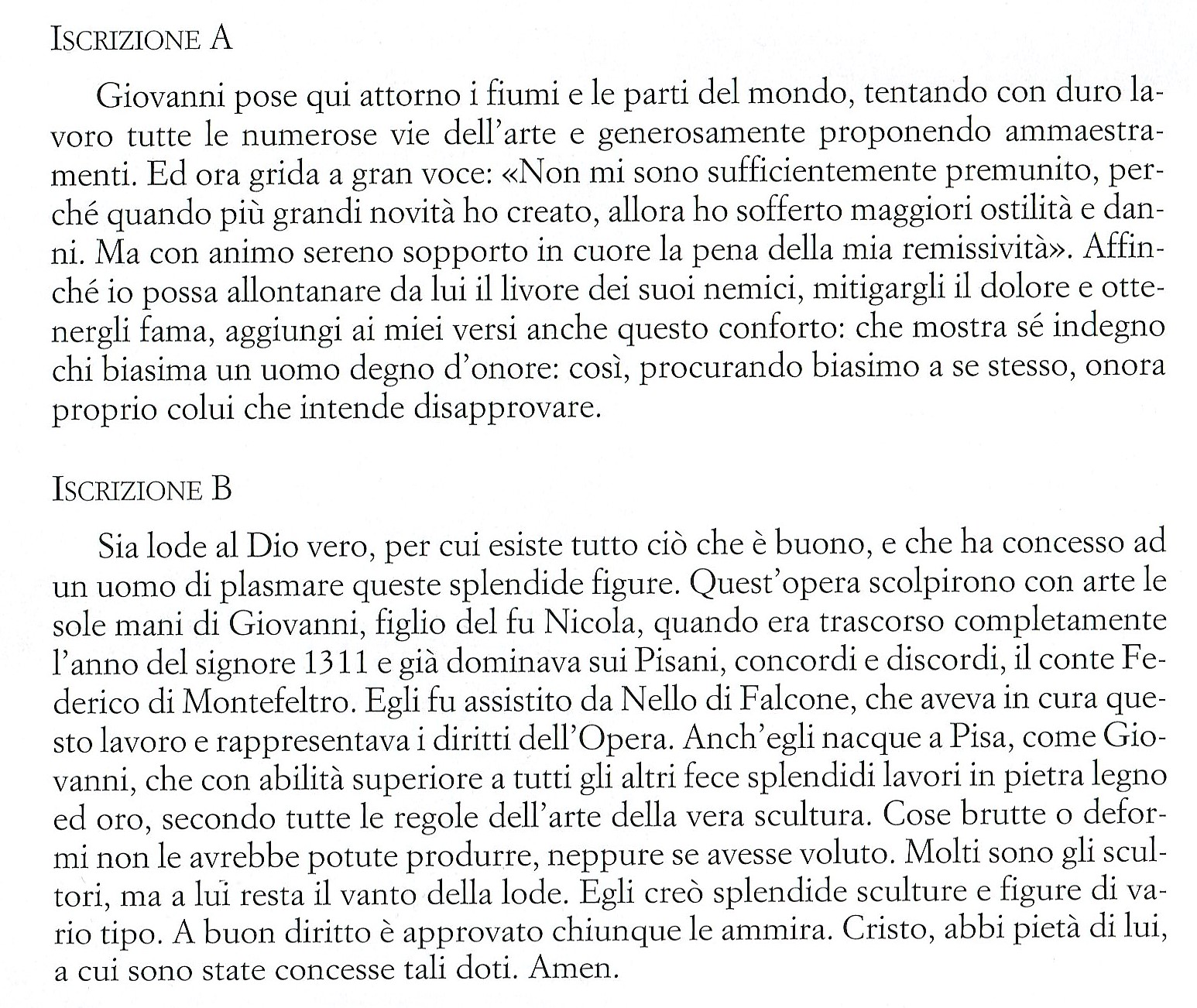 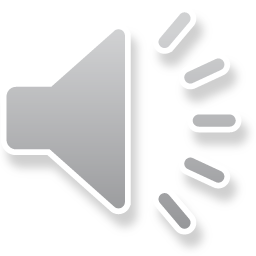 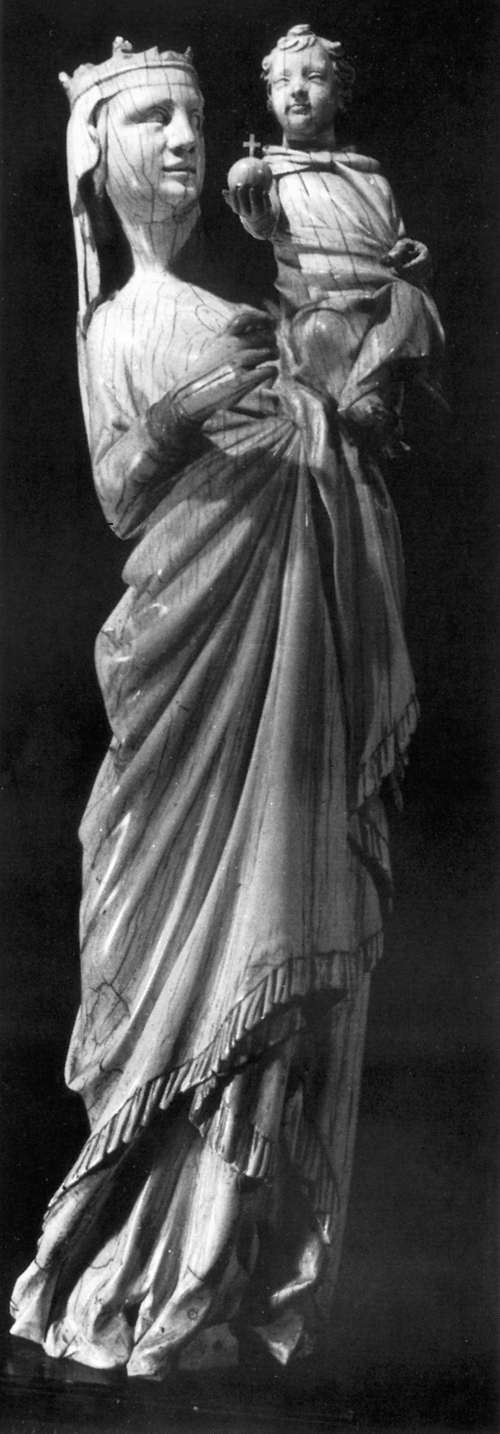 Pisa, 
Museo dell’Opera della Primaziale
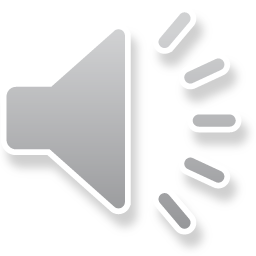 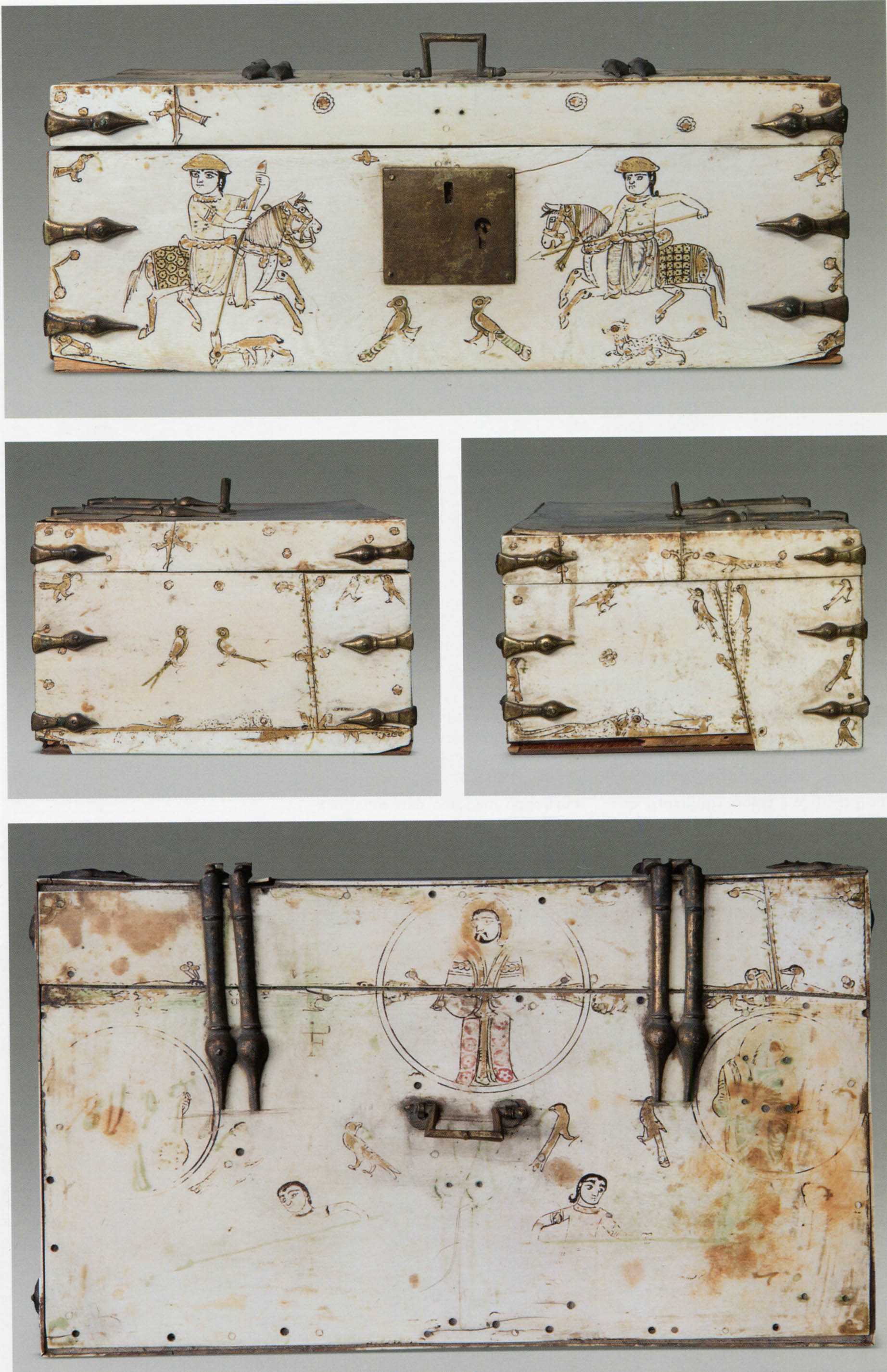 Firenze, 
Museo Nazionale del Bargello
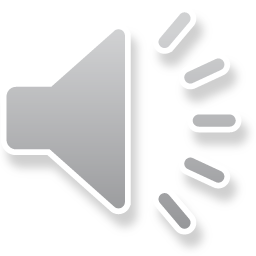